Тест
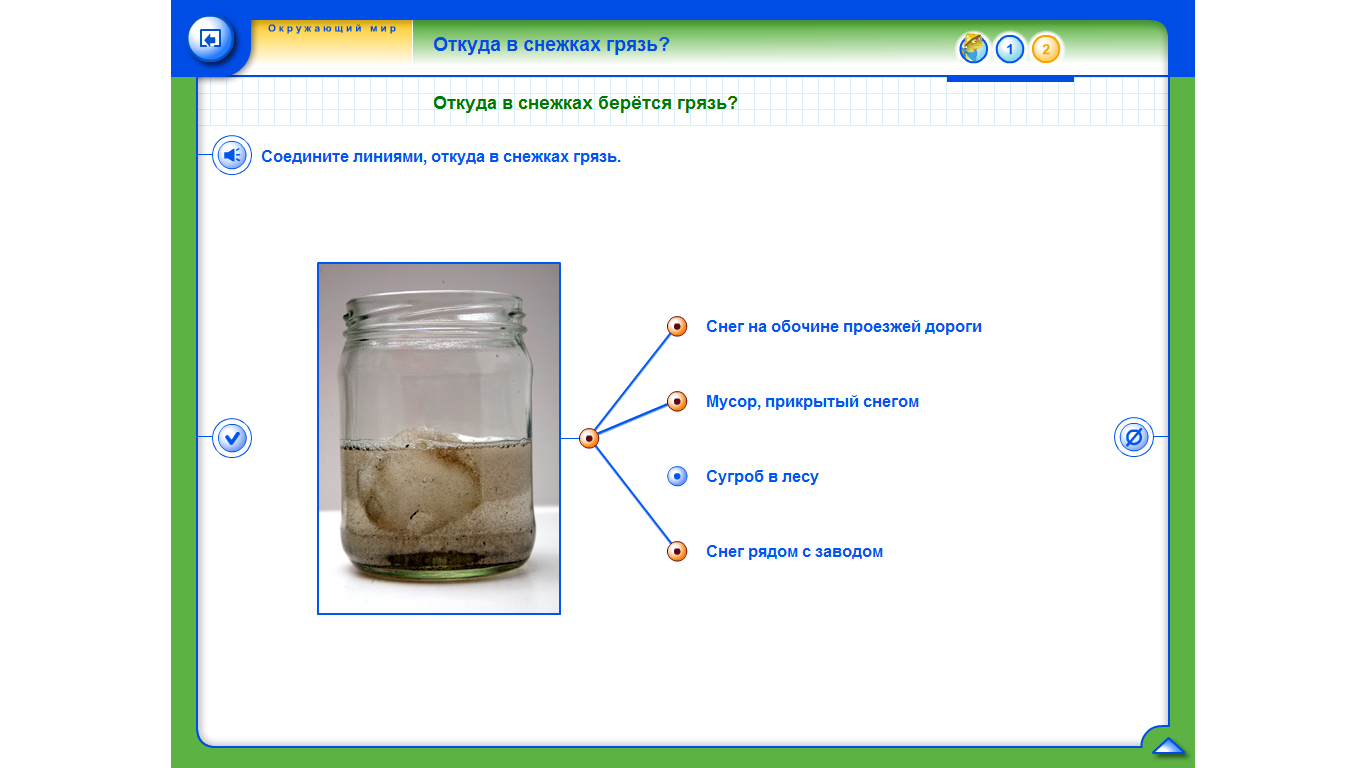